SECTOR ELECTRICIDAD | NIVEL 3° MEDIO
MÓDULO 2
INSTALACIONES ELÉCTRICAS
DOMICILIARIAS
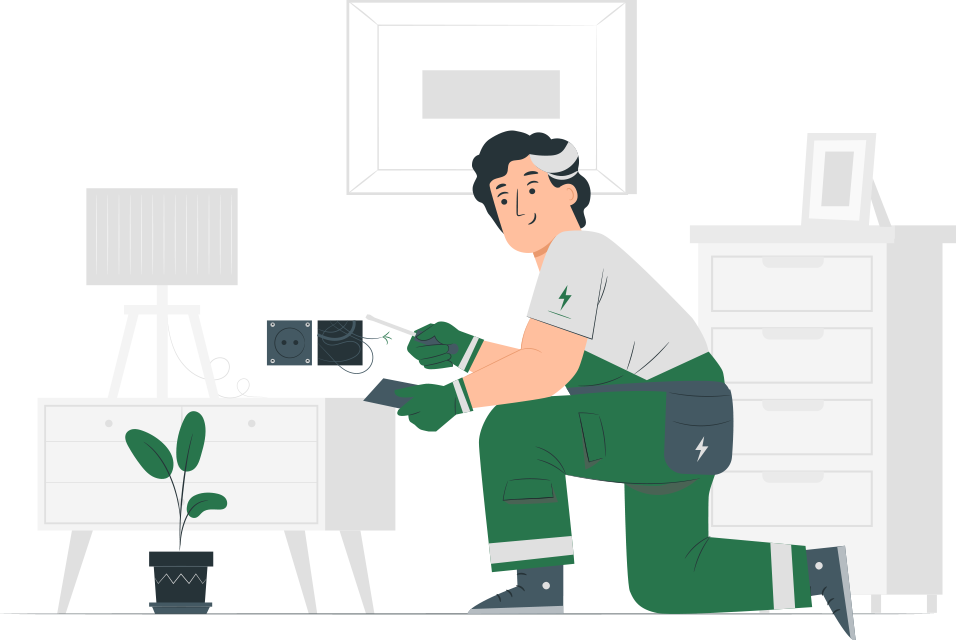 En estos documentos se utilizarán de manera inclusiva términos como: el estudiante, el docente, el compañero u otras palabras equivalentes y sus respectivos plurales, es decir, con ellas, se hace referencia tanto a hombres como a mujeres.
MÓDULO 2 | INTALACIONES ELÉCTRICAS DOMICILIARIAS
ACTIVIDAD 5
PROTECCIONES ELÉCTRICAS Y TABLEROS
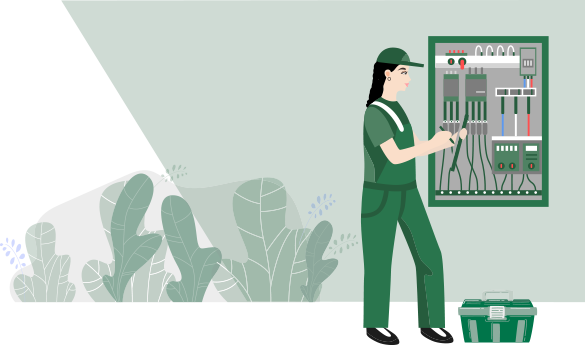 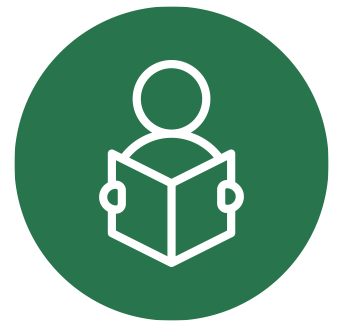 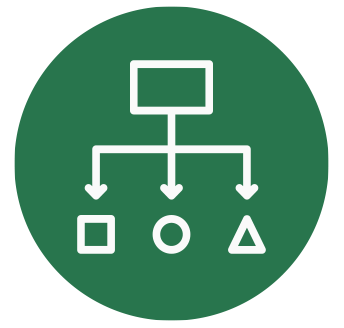 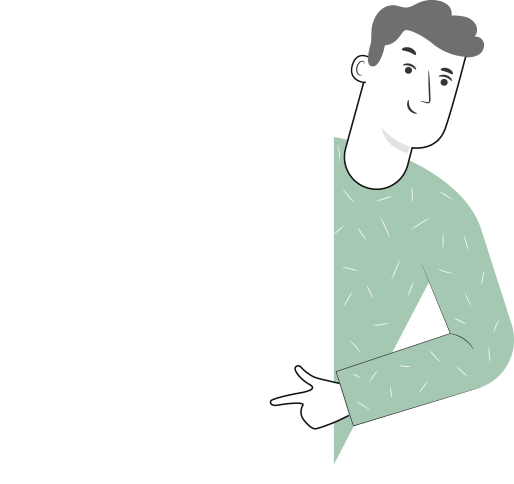 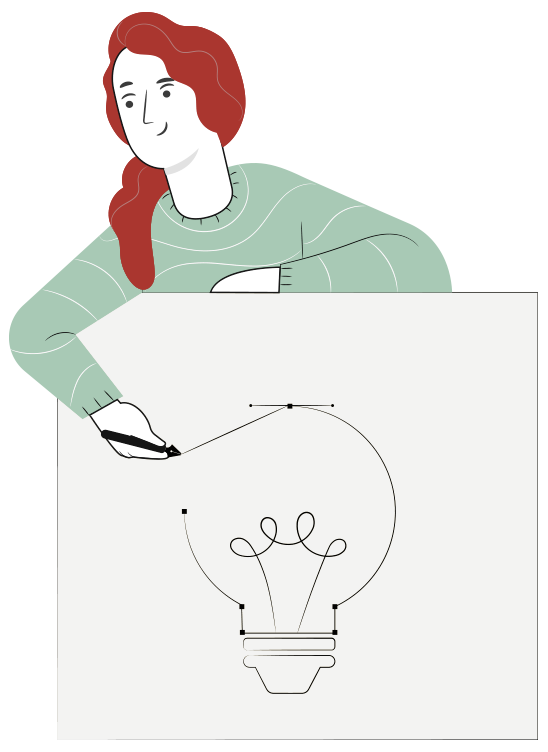 METODOLOGÍA SELECCIONADA
APRENDIZAJE ESPERADO
Texto Guía
Instala tablero eléctrico y elementos de protección eléctrica para instalación eléctrica de alumbrado, de acuerdo a las especificaciones técnicas del plano y/o proyecto eléctrico, considerando la normativa vigente.
PROTECCIONES ELÉCTRICAS Y TABLEROS
MENÚ DE LA ACTIVIDAD
Actividad de conocimientos previos 

Exposición de teoría referente a tableros y protecciones eléctricas (teoría)

Muestra de dispositivos comercializados (equipos y catálogos)

Actividad ¿Cuánto Aprendimos?

Presentación de diagrama unilineal y especificaciones técnicas en planos eléctricos

Muestra de materiales de ferretería y herramientas a utilizar

Presentación de evaluación y criterios
1
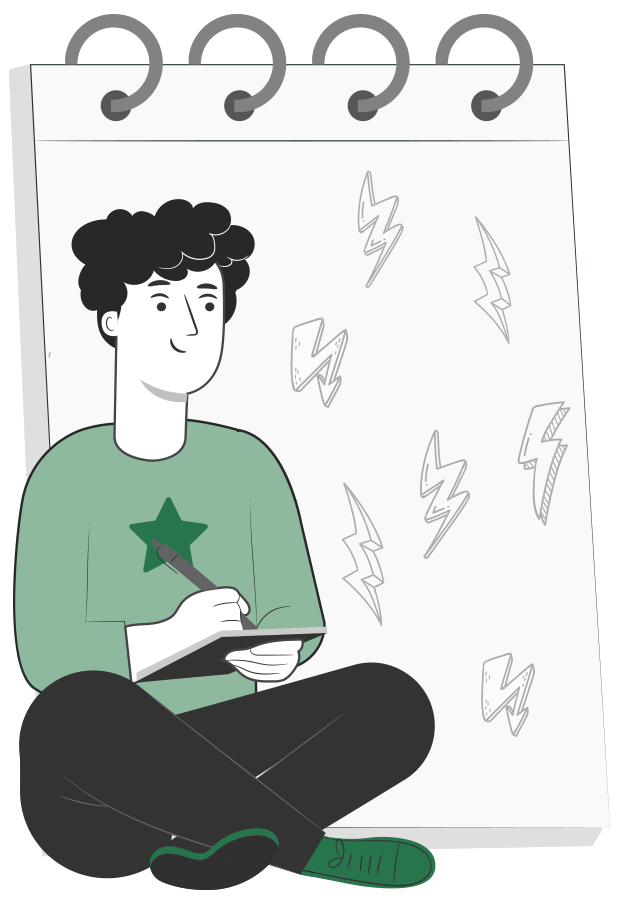 2
3
4
5
6
7
5
ACTIVIDAD
CONOCIMIENTOS PREVIOS
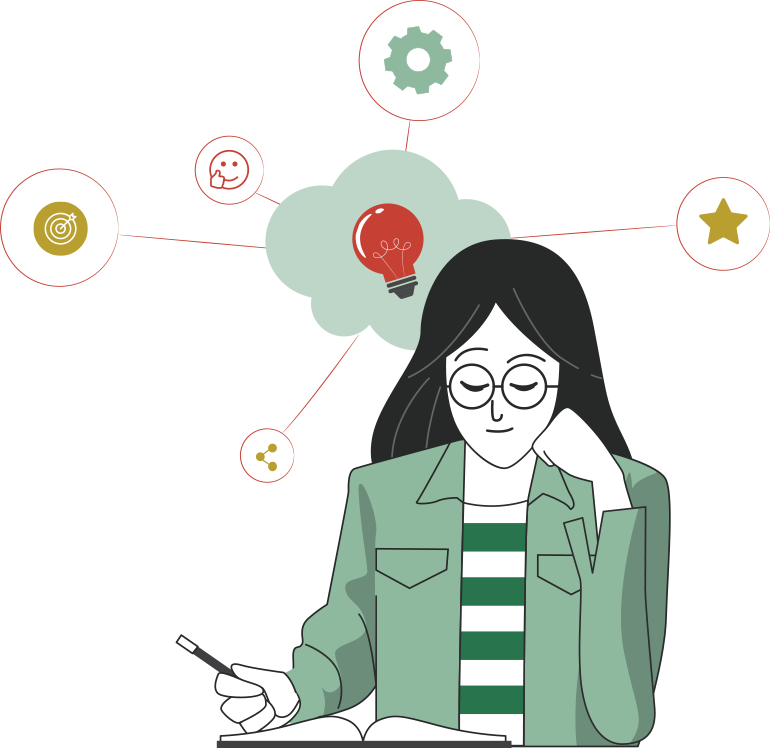 PROTECCIONES ELÉCTRICAS Y TABLEROS


¡Ahora veamos cómo lo que ya has aprendido refuerza y mejora lo que estás a punto de aprender!
PROTECCIONES ELÉCTRICAS
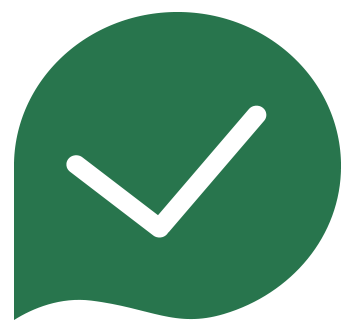 Las protecciones eléctricas son aparatos que tiene como función primordial detectar condiciones anormales de operación de una instalación eléctrica.
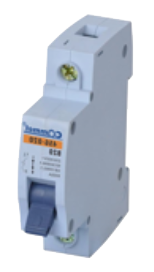 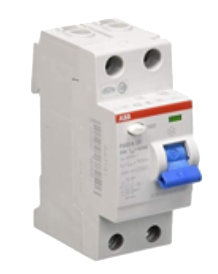 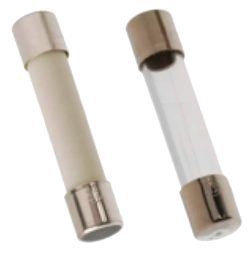 FUSIBLE
DISYUNTOR TERMO-MAGNÉTICO
PROTECCIÓN DIFERENCIAL
INTERRUPTOR TERMO-MAGNÉTICO
Uso domiciliario
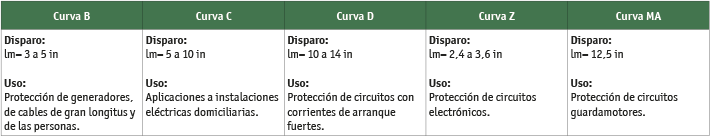 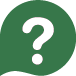 Cuadro preguntas
INTERRUPTOR TERMO-MAGNÉTICO
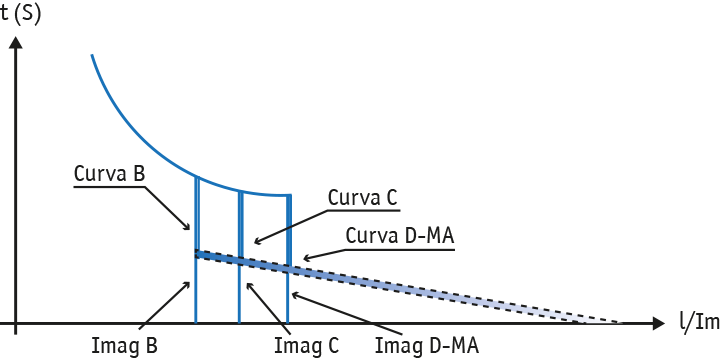 INTERRUPTOR DIFERENCIAL
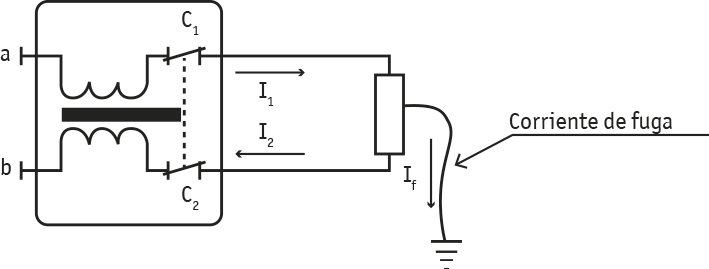 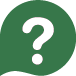 Cuadro preguntas
El diferencial detecta una fuga superior a la sensibilidad y desconecta el circuito.
CONEXIÓN A TIERRA
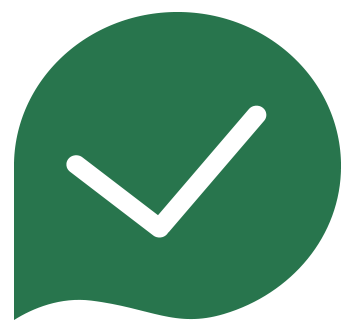 Tierra de servicio
Es la puesta a tierra del neutro de la instalación, es entregada por la compañía de la distribución.
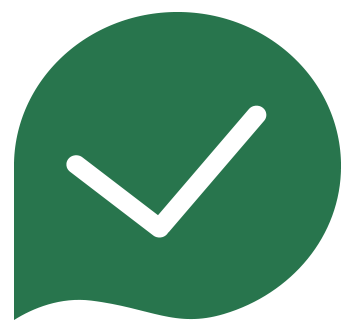 Tierra de protección
Es la puesta a tierra de las piezas conductoras que no conforman el circuito, pero que podrían energizarse al ocurrir una falla
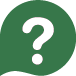 Cuadro preguntas
ESPECIFICACIONES TÉCNICAS
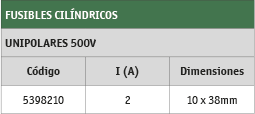 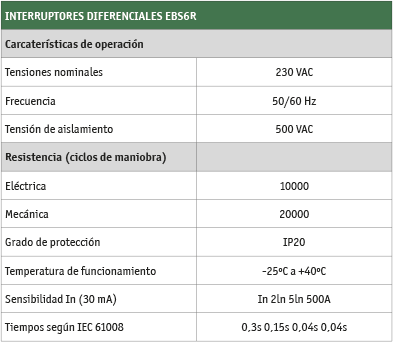 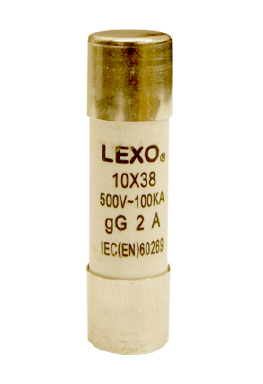 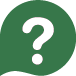 Cuadro preguntas
ESPECIFICACIONES TÉCNICAS
Interruptores termomagnéticos
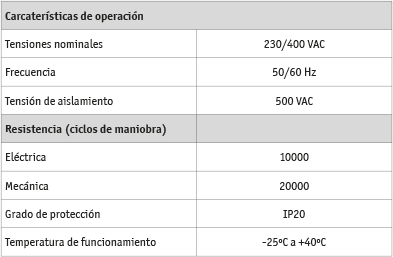 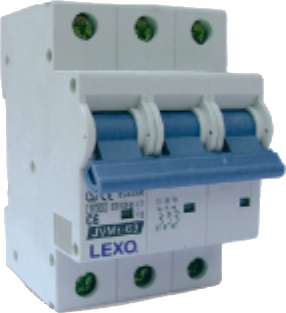 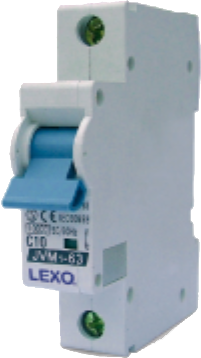 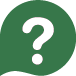 Cuadro preguntas
ESPECIFICACIONES TÉCNICAS
Interruptores termomagnéticos
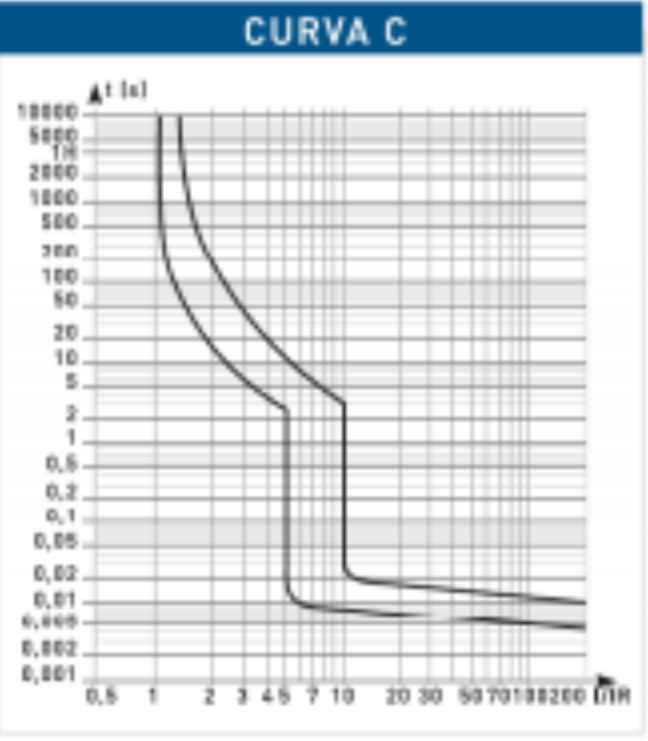 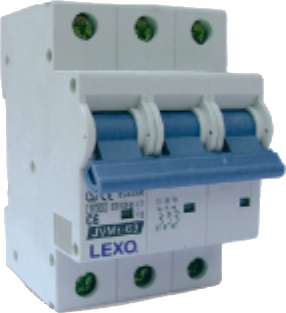 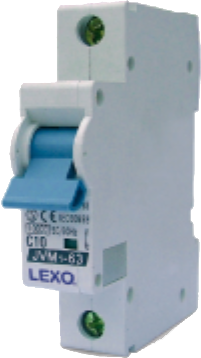 ESPECIFICACIONES TÉCNICAS
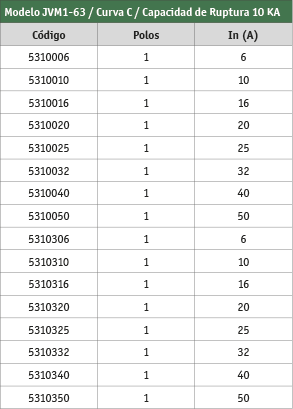 Interruptores termomagnéticos
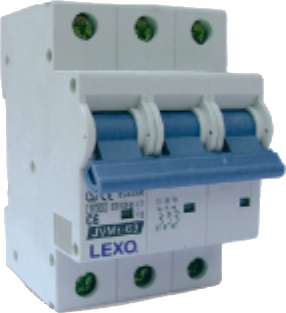 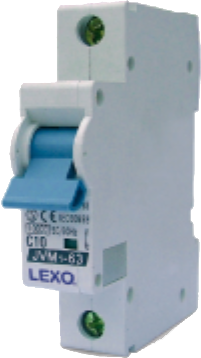 MATERIAL
COMPLEMENTARIO
Antes de realizar la actividad práctica te invitamos a que revises la cápsula animada:

“Uso de Multitester o Multímetro”
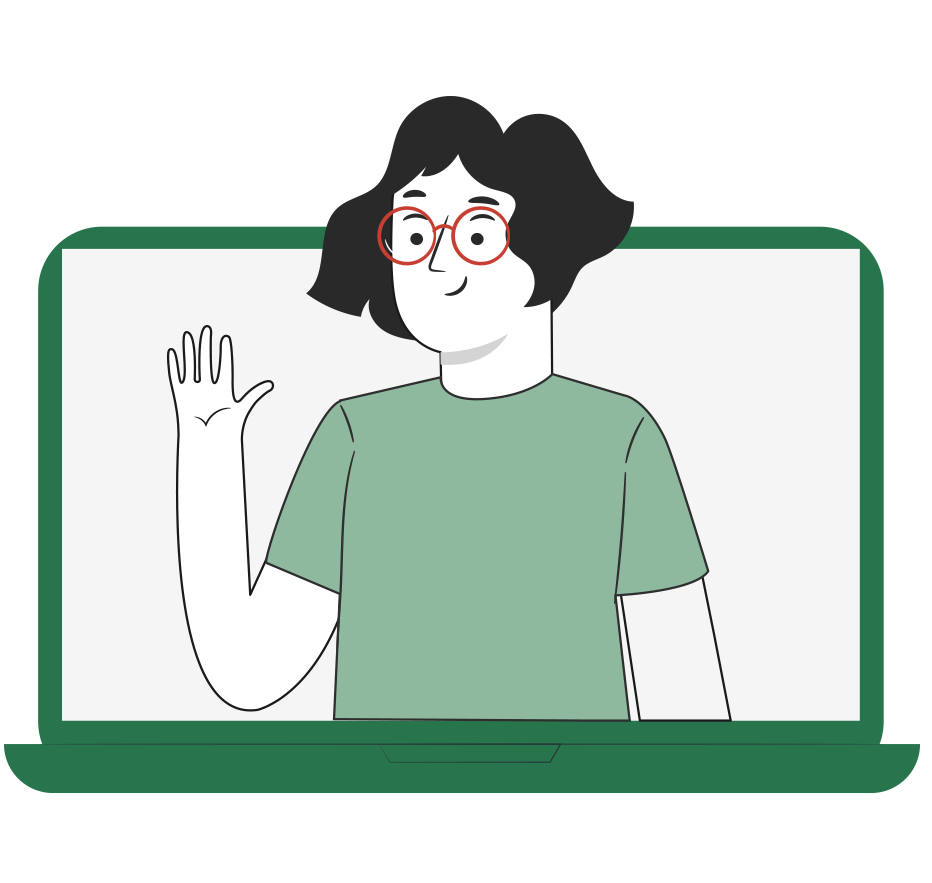 MATERIAL
COMPLEMENTARIO
Si quieres profundizar, te invitamos a visitar el sitio de TP DIGITAL

Para esta actividad te sugerimos:
Simulador de ley de Ohm
Simulador de funcionamiento condensador
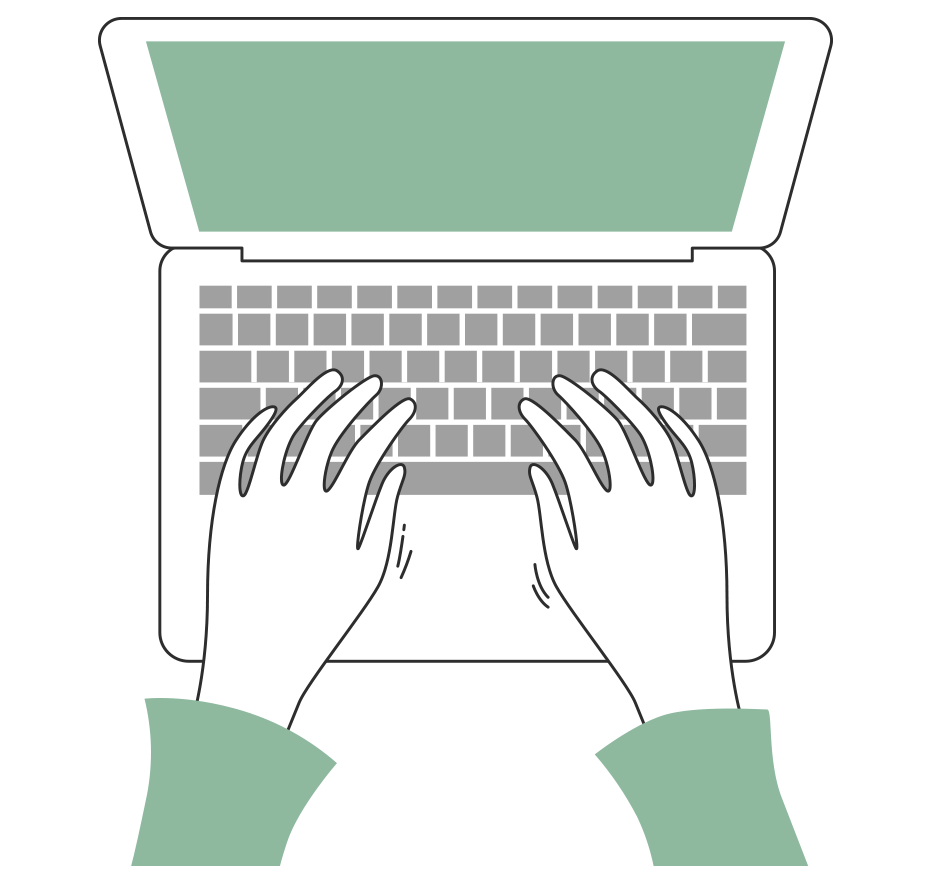 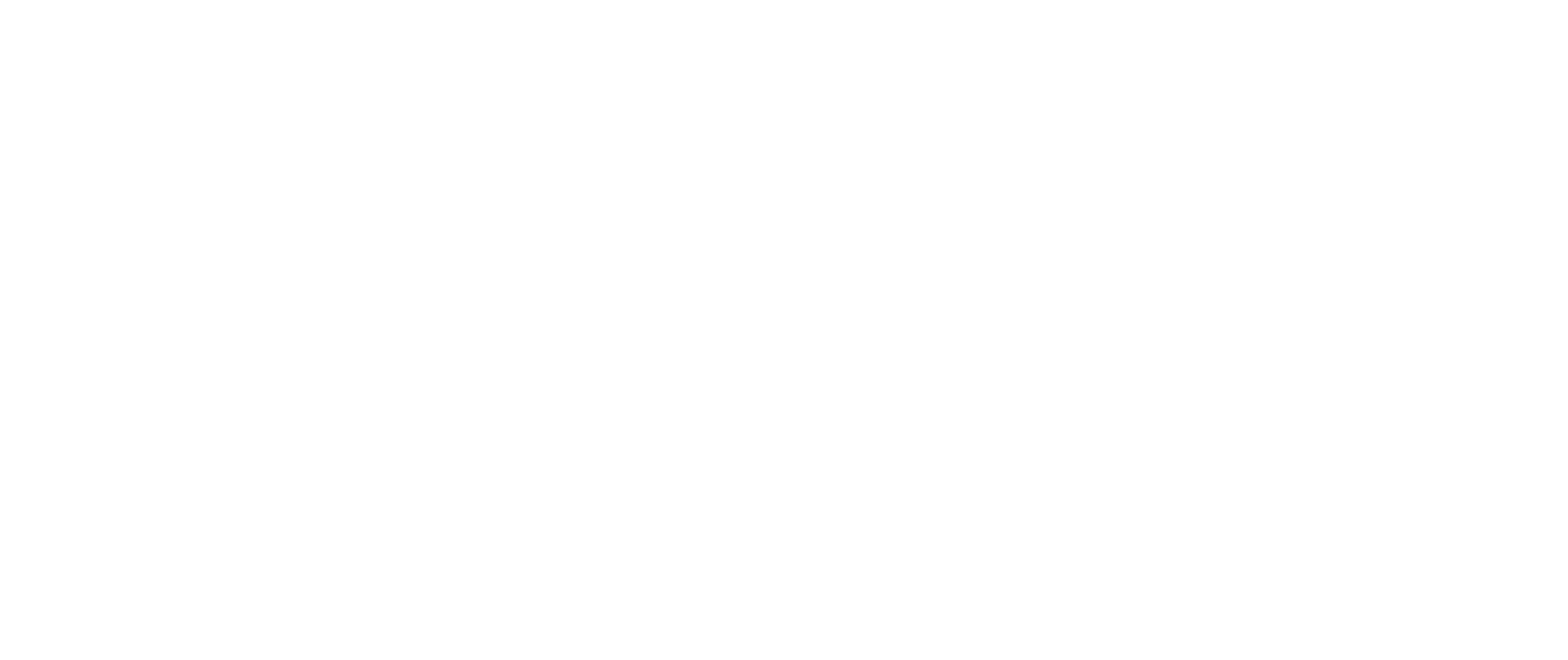 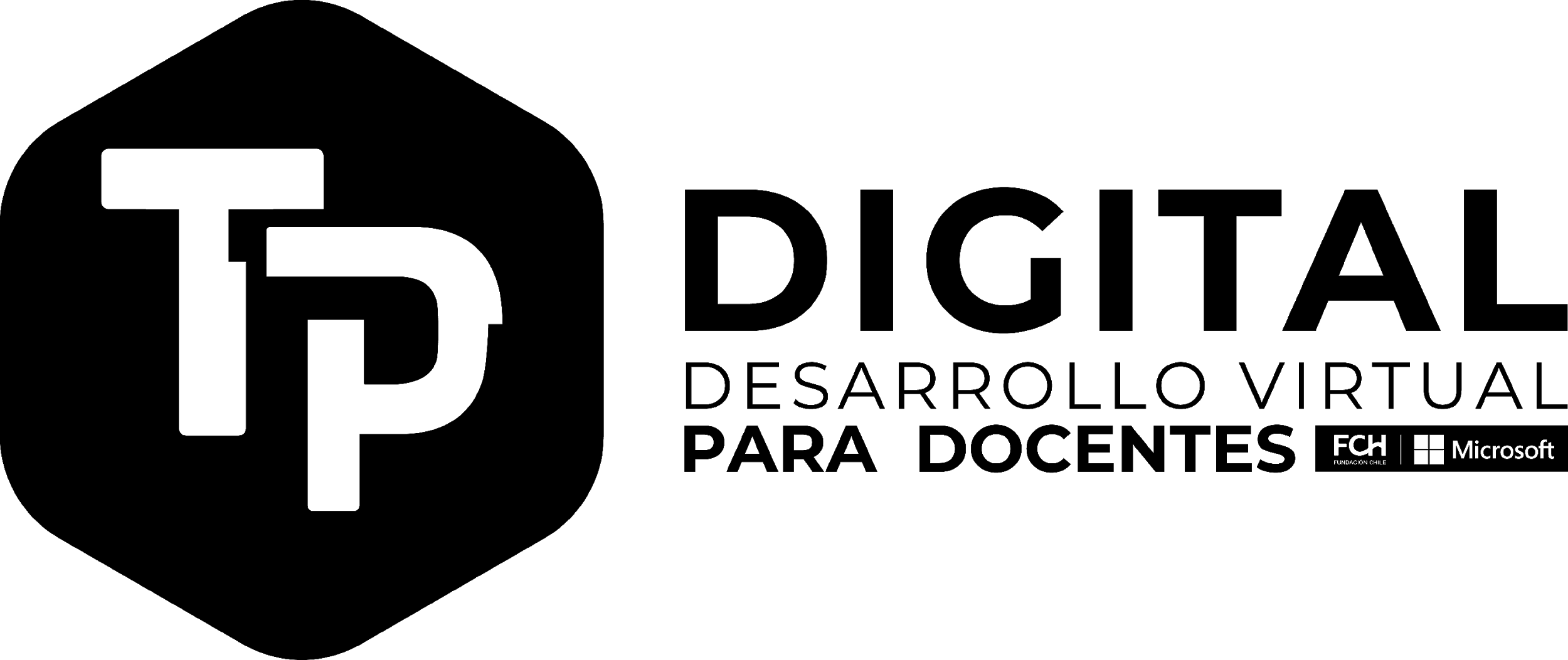 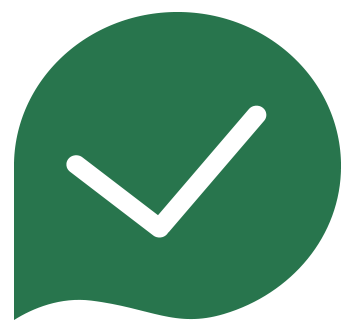 TP Digital es un proyecto desarrollado en conjunto por Fundación Chile y Microsoft, con el patrocinio de MINEDUC y la colaboración de INACAP e Intelitek.

Está dirigido a apoyar a los centros educativos y docentes de formación técnico profesional a nivel nacional, incorporando recursos virtuales en los procesos de enseñanza aprendizaje.
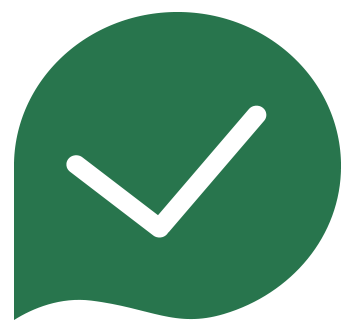 Para registrarte ingresa a https://fch.cl/iniciativa/tp-digital/

e inscríbete aquí: https://tinyurl.com/ya6zkhju

Una vez que recibas tu nombre de usuario y contraseña, podrás acceder a los recursos siguiendo este enlace: https://tp-digital.territorio.la/
5
REVISEMOS
¿CUÁNTO APRENDIMOS?
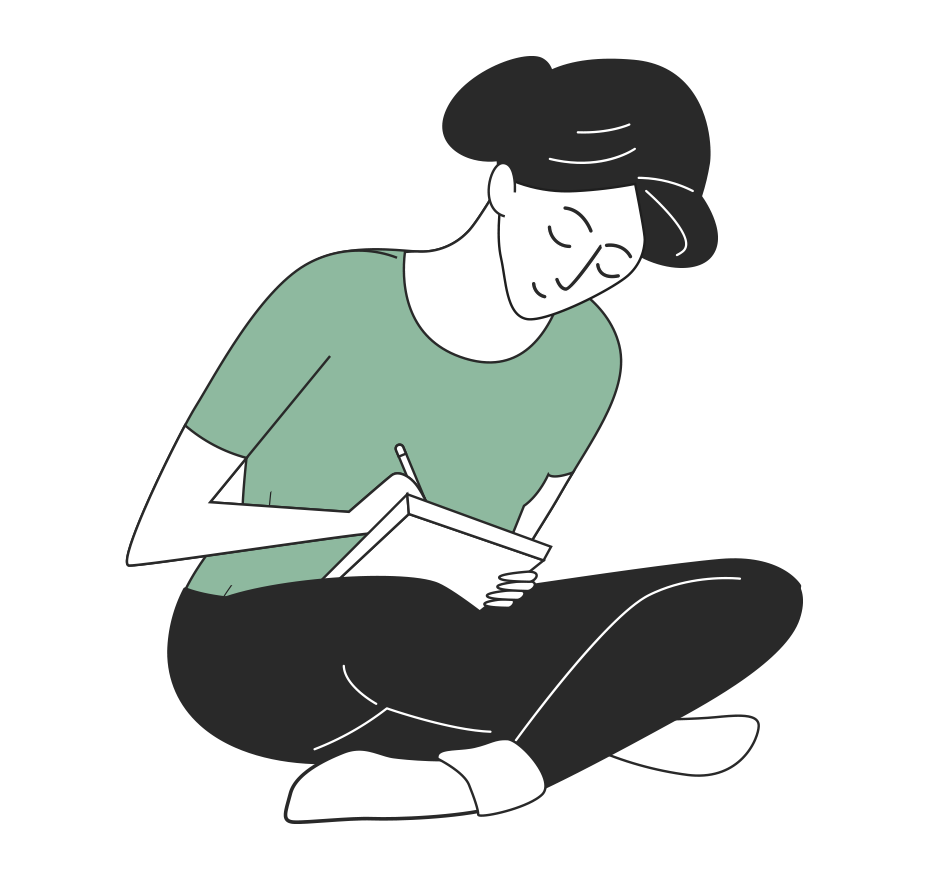 PROTECCIONES ELÉCTRICAS Y TABLEROS

¡Ahora realizaremos una actividad que resume todo lo que hemos visto! ¡Atentos!
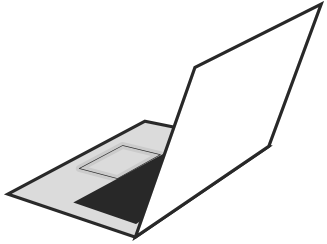 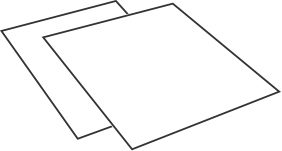 SIMBOLOGÍA EN PLANOS
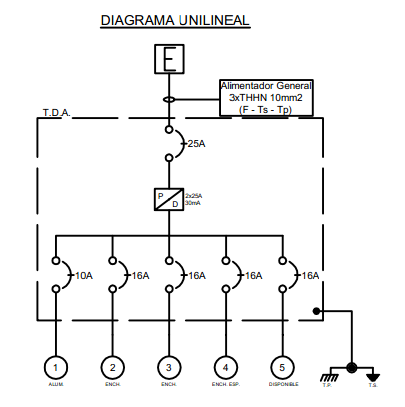 MATERIALES DE FABRICACIÓN DE TABLEROS
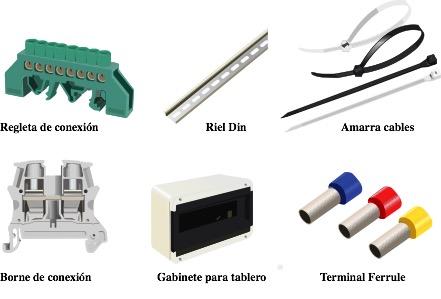 FABRICACIÓN DE TABLEROS: EJECUCIÓN
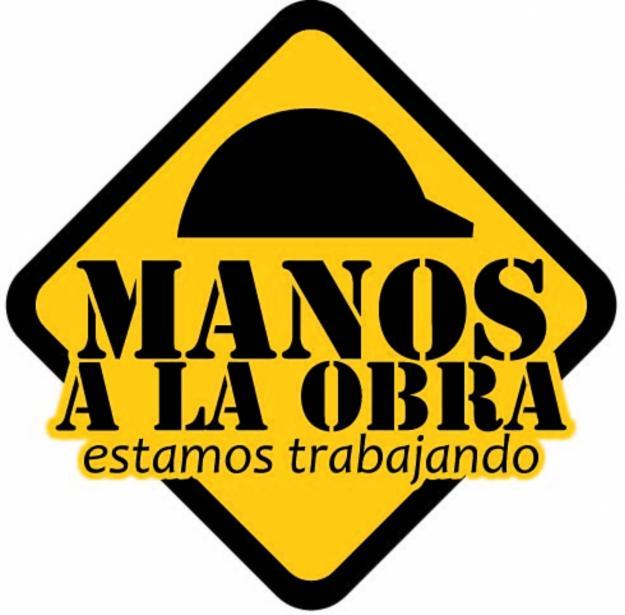 Interpretación de Diagrama y Planimetría
Identificación de equipos 
Determinar Materiales y Herramientas a utilizar
Elaboración 

Esto se revisará en detalle en la siguiente actividad.
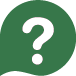 Cuadro preguntas
ACTUALIZACIÓN DE BITÁCORA
Y EVALUACIÓN
Aspecto
El informe presenta una portada con título, nombre de integrantes.
Presenta organizadamente la información según contenidos mínimos solicitados
No presenta errores ortográficos
Demuestra habilidad de síntesis en la creación del informe
Evidencia la información solicitada. Descripción de procesos
Evidencia la información solicitada. Presenta uso y clasificaciones (tabla de comparación)
Evidencia la información solicitada. Presenta materiales y accesorios para la fabricación de tableros eléctricos
Evidencia la información solicitada. Presenta listado de herramientasy ferretería utilizadas en la fabricación de tableros eléctricos
Evidencia la información solicitada. Simbología y planimetría
Las ideas señaladas son coherentes, conclusión acorde a losobjetivos y desarrollo
Entrega el trabajo en la fecha indicada.
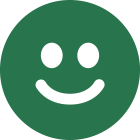 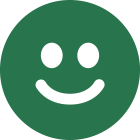 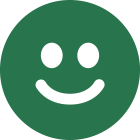 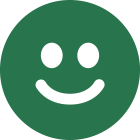 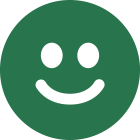 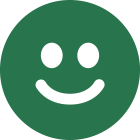 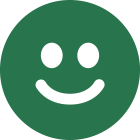 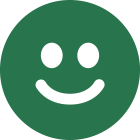 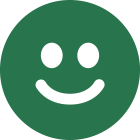 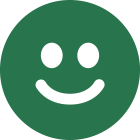 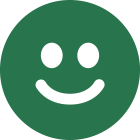 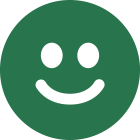 ANTES DE COMENZAR LA ACTIVIDAD:
¡ATENCIÓN!
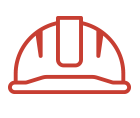 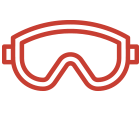 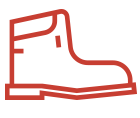 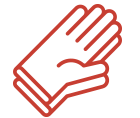 Utilizar EPPs para el autocuidado.
Manipular cuidadosamente herramientas.
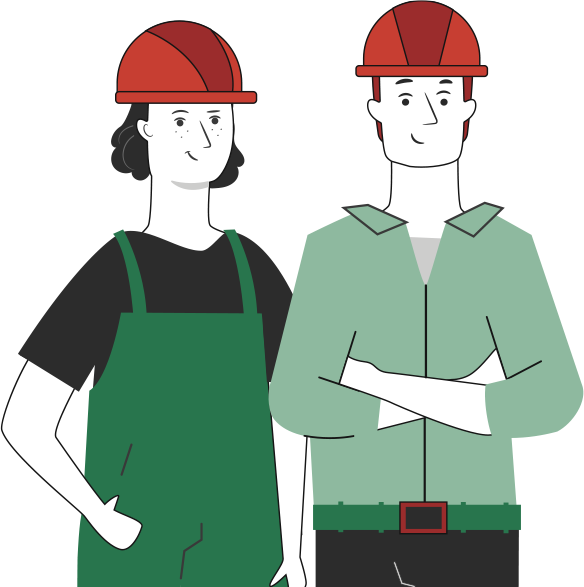 Ser ordenado con el área de trabajo.
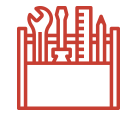 Ser cuidadoso y respetuoso con los integrantes del equipo de trabajo, asegurando la integridad física de todos.
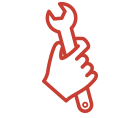 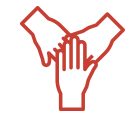 Toda actividad debe desarrollarse bajo supervisión de la persona a cargo del taller o laboratorio.
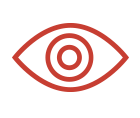 ANTES DE TERMINAR:
TICKET DE SALIDA
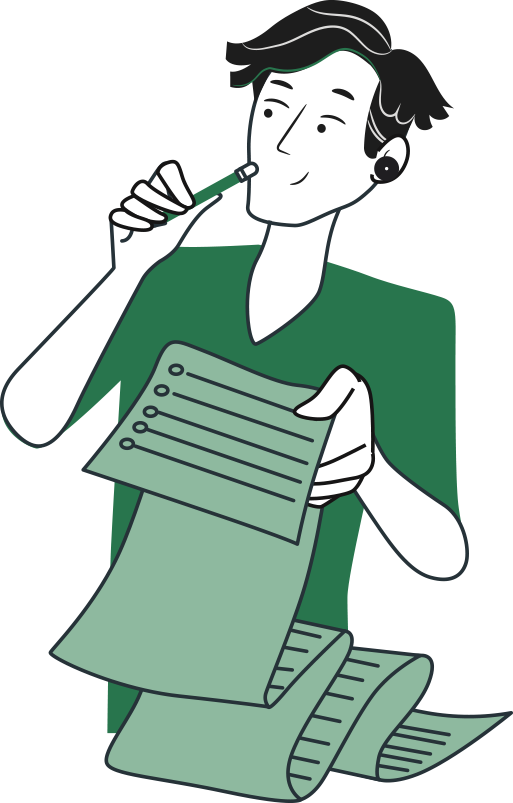 PROTECCIONES ELÉCTRICAS Y TABLEROS

¡No olvides contestar y entregar el Ticket de Salida!

¡Hasta la próxima!
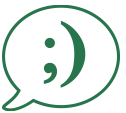